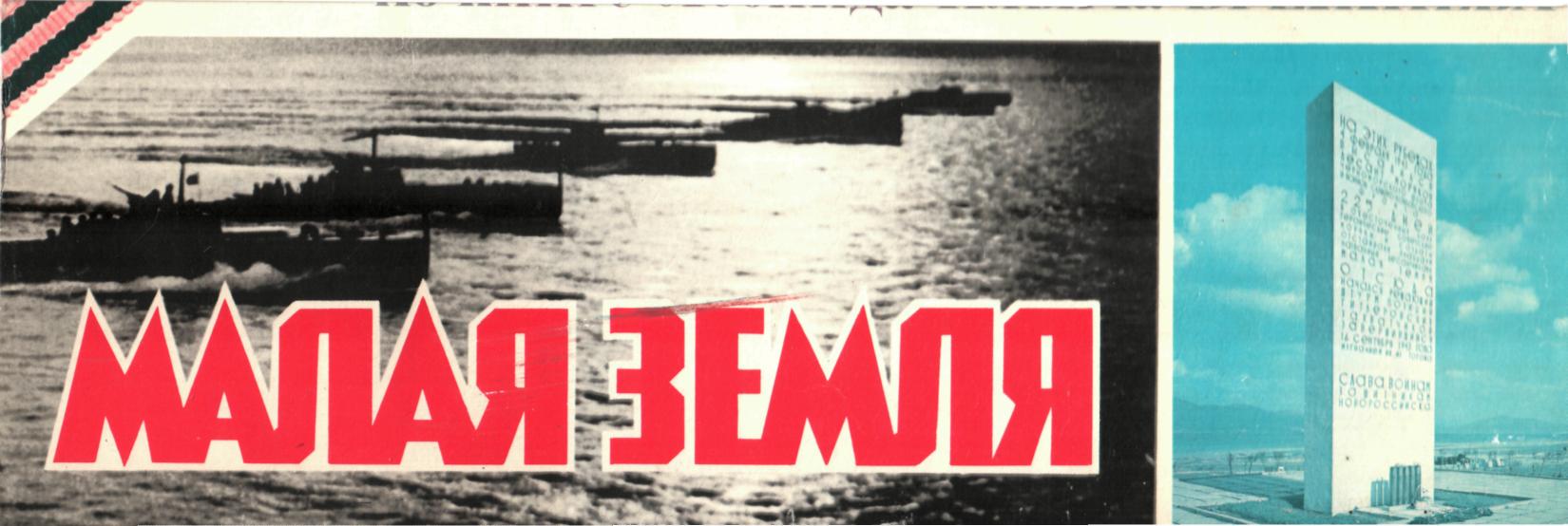 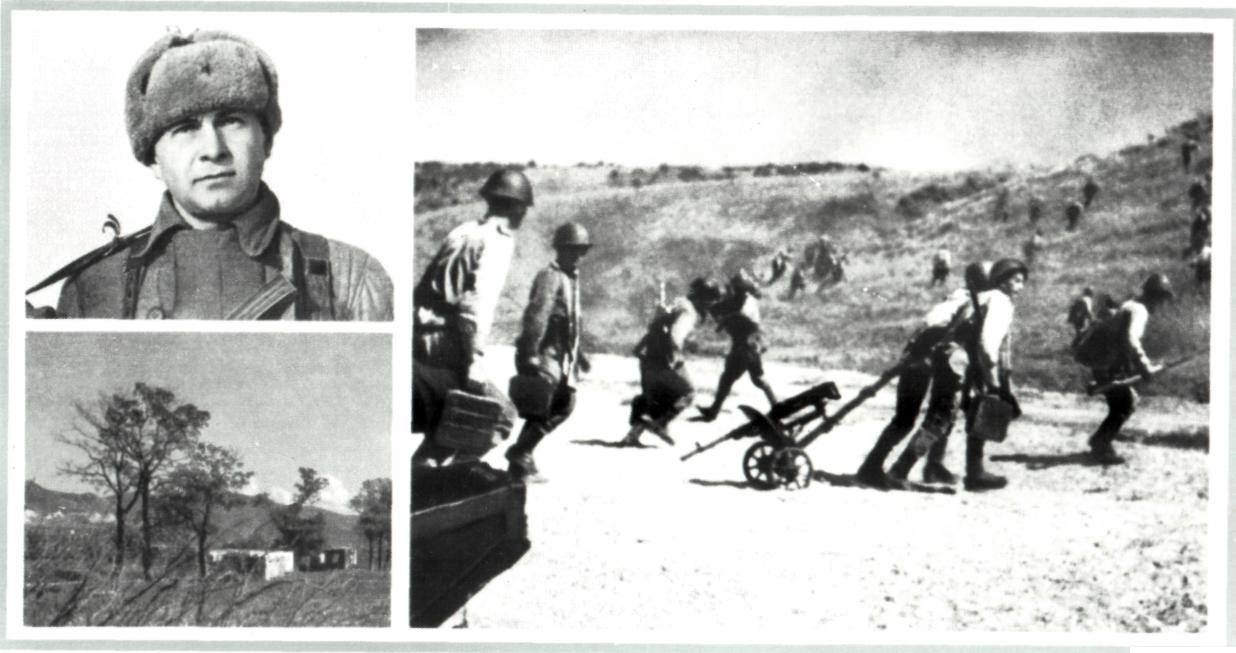 Командир десанта майор Ц. Л. Куников.
Район Станички – место  высадки десанта.
Высадка десанта на берег.
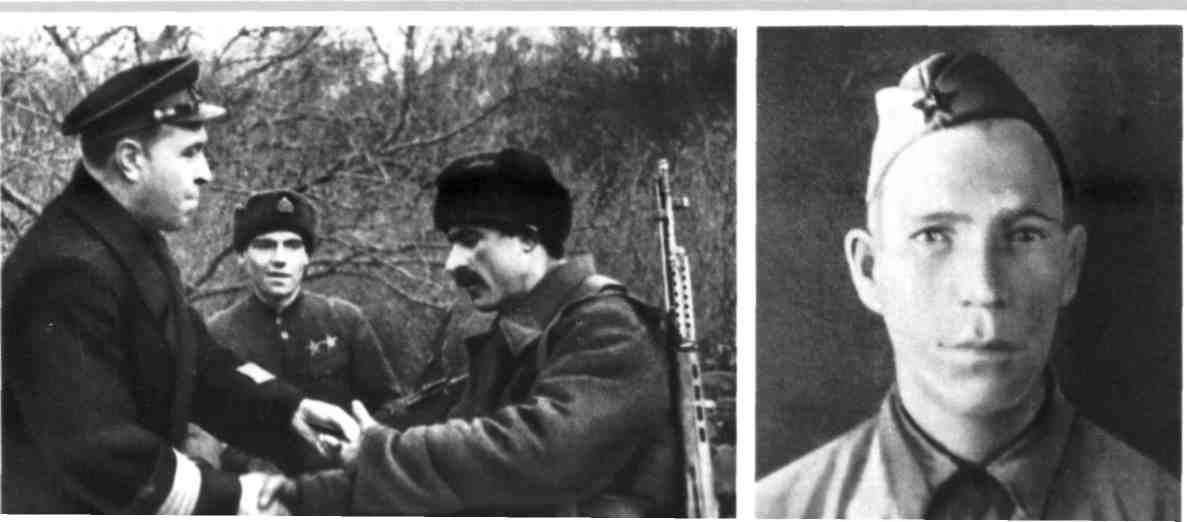 Полковой комиссар Герой Советского Союза А. И.Рыжов вручает партийный билет  
Снайперу Г. Менагаришвили.
2. Парторг роты С. Валлиулин.
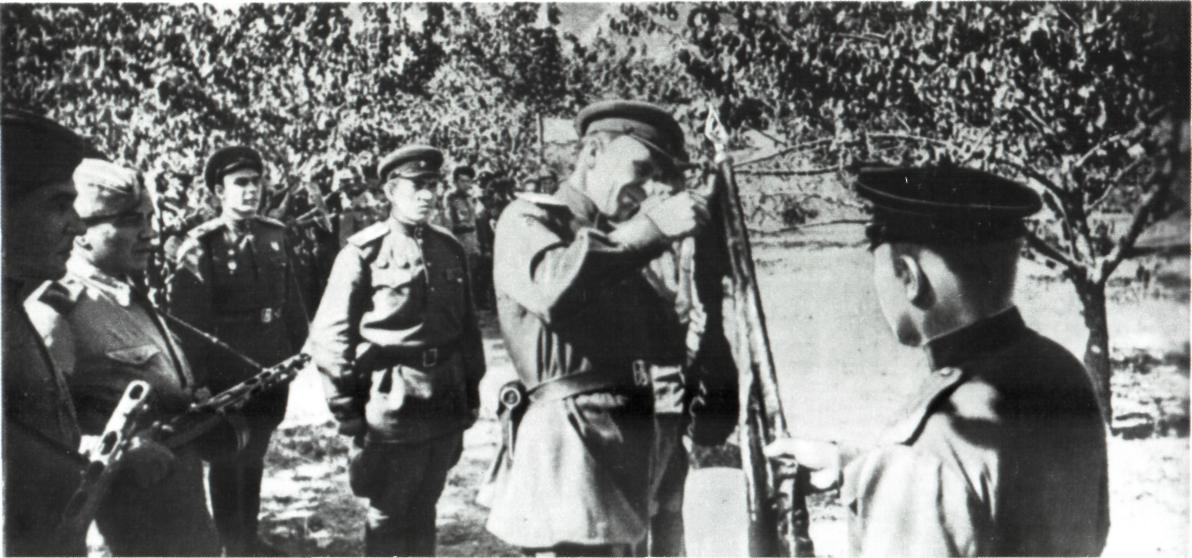 Перед  десантом в Новороссийск офицеры 255-й бригады морской пехоты прикрепляют орден к знамени части .
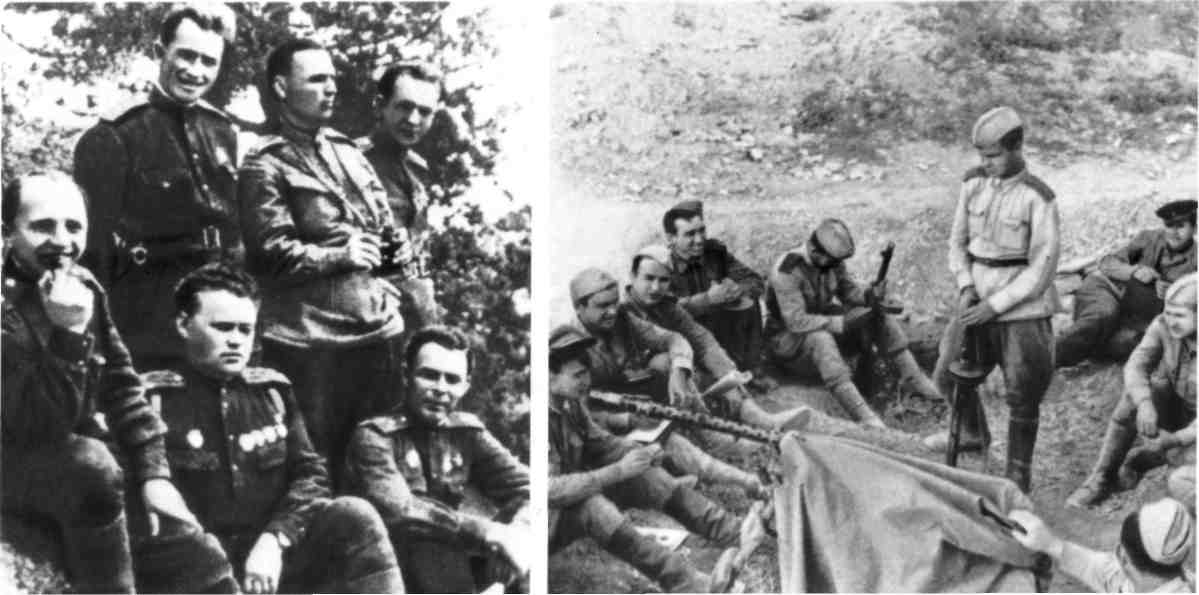 Партийное собрание в пулемётной роте.
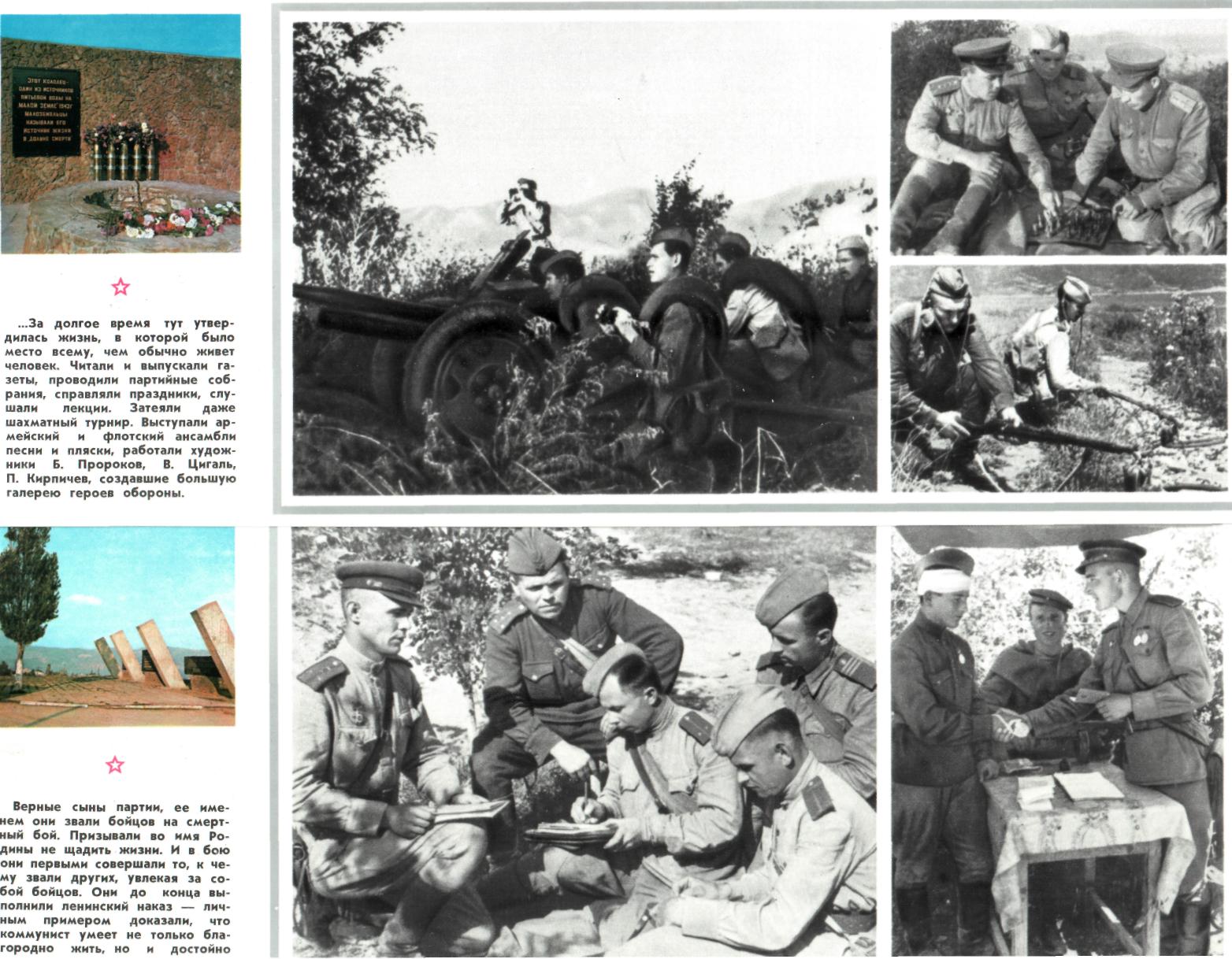 1.Боевой расчёт готовится к  отражению вражеской атаки.
2. Шахматный турнир в короткие минуты передышек между боями.
3. Сапёры разминируют освобождённый от противника участок.
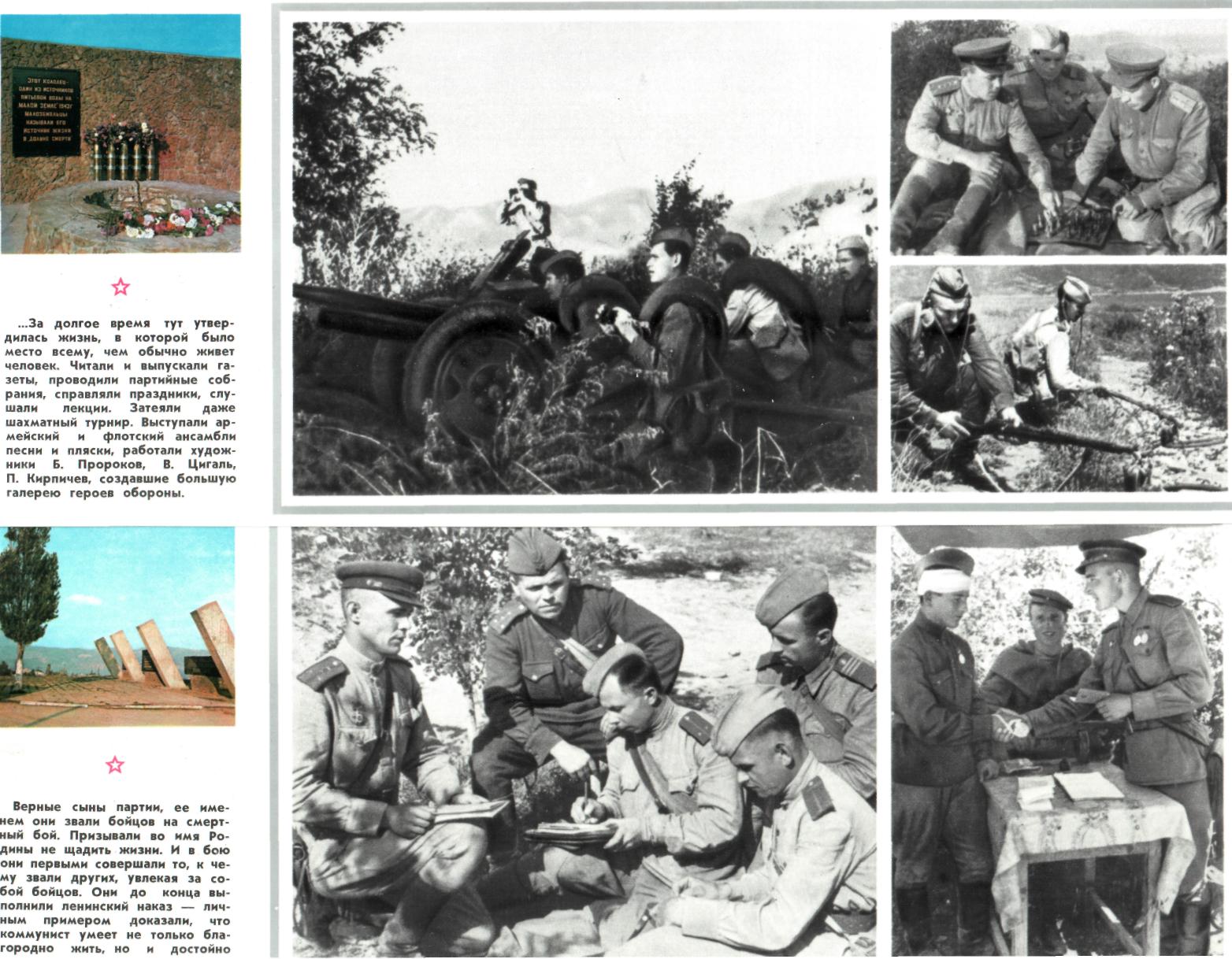 Командир роты ставит боевую задачу.
 Старший лейтенант С. А. Яремчук вручает  комсомольский билет бойцу 
Е.В. Саджия.
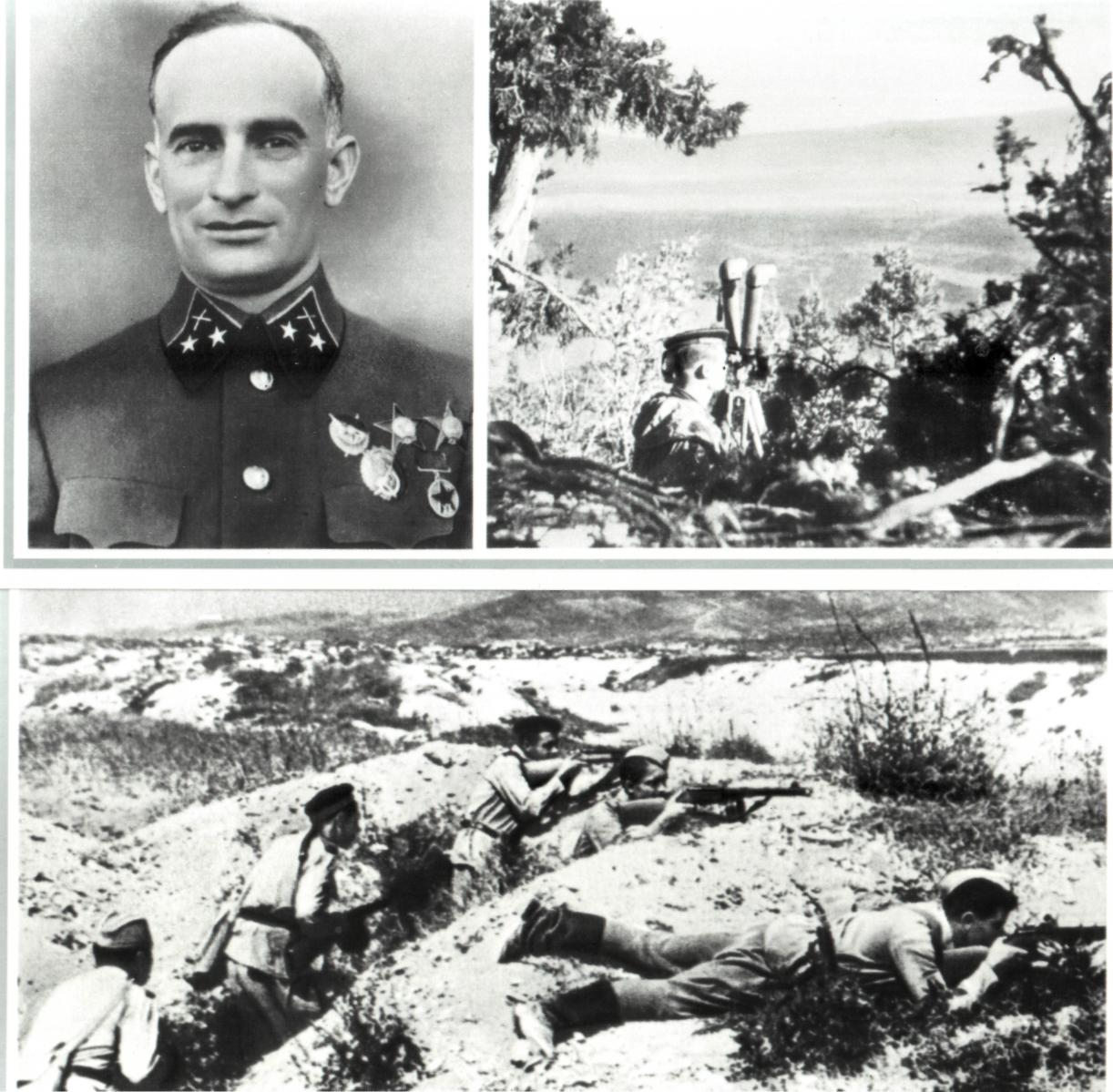 1.Командующий 18- й армией генерал К. Н. Леселидзе.
2. Сигнальщики зорко несут вахту.
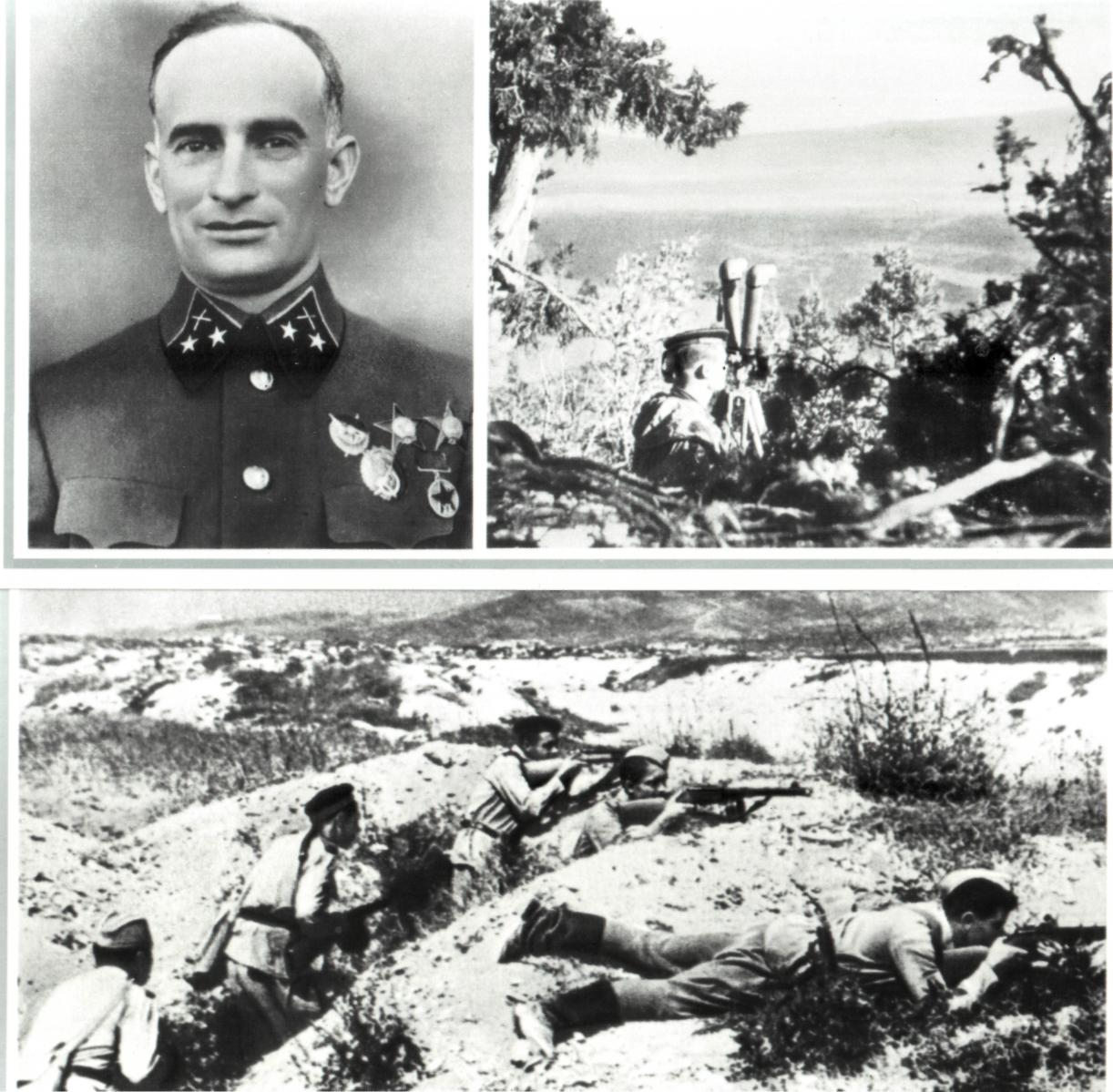 Район Новороссийска. Штурм ведут группы младшего лейтенанта П. А. Егорова.
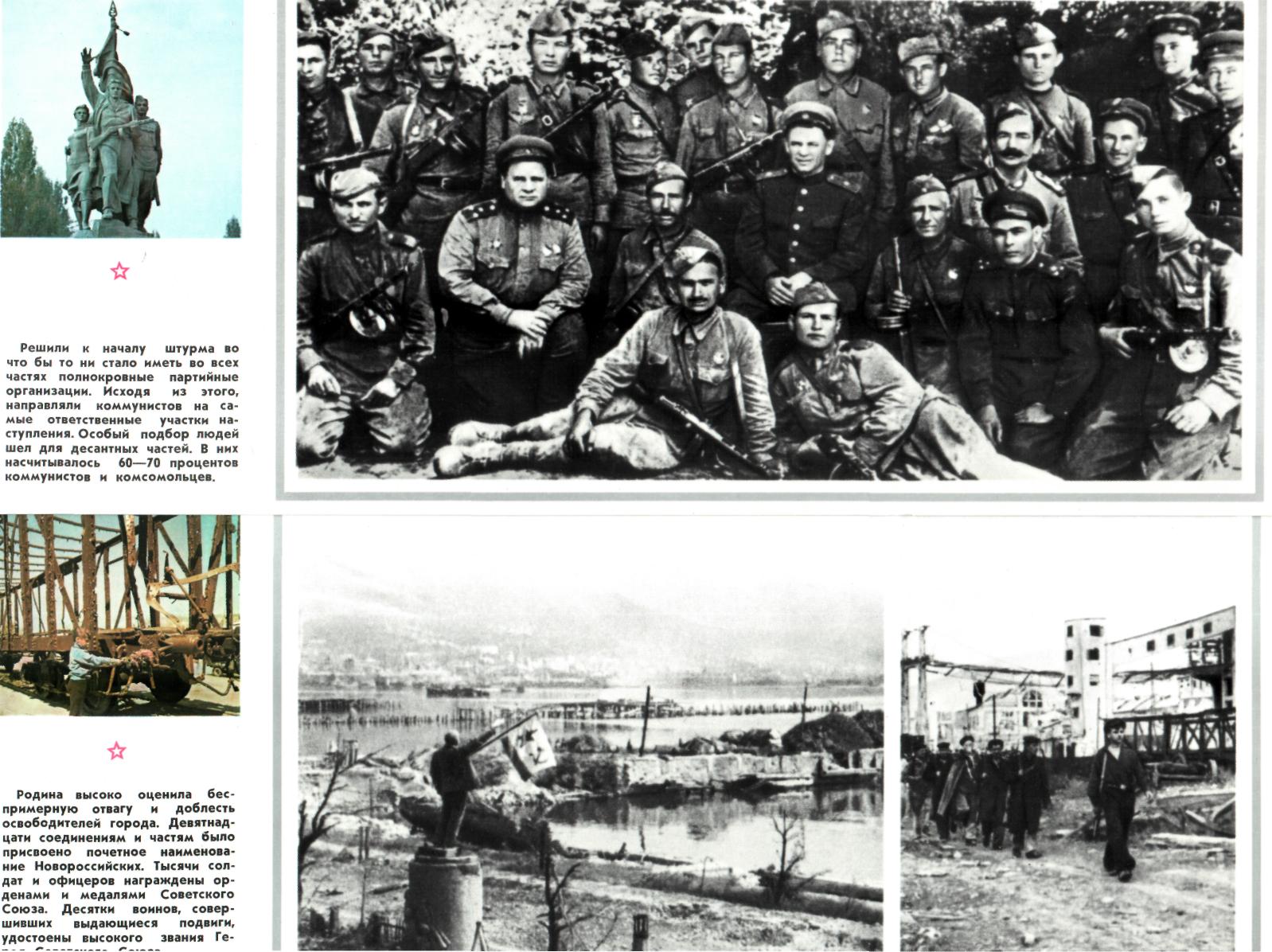 Воины 18-й армии.
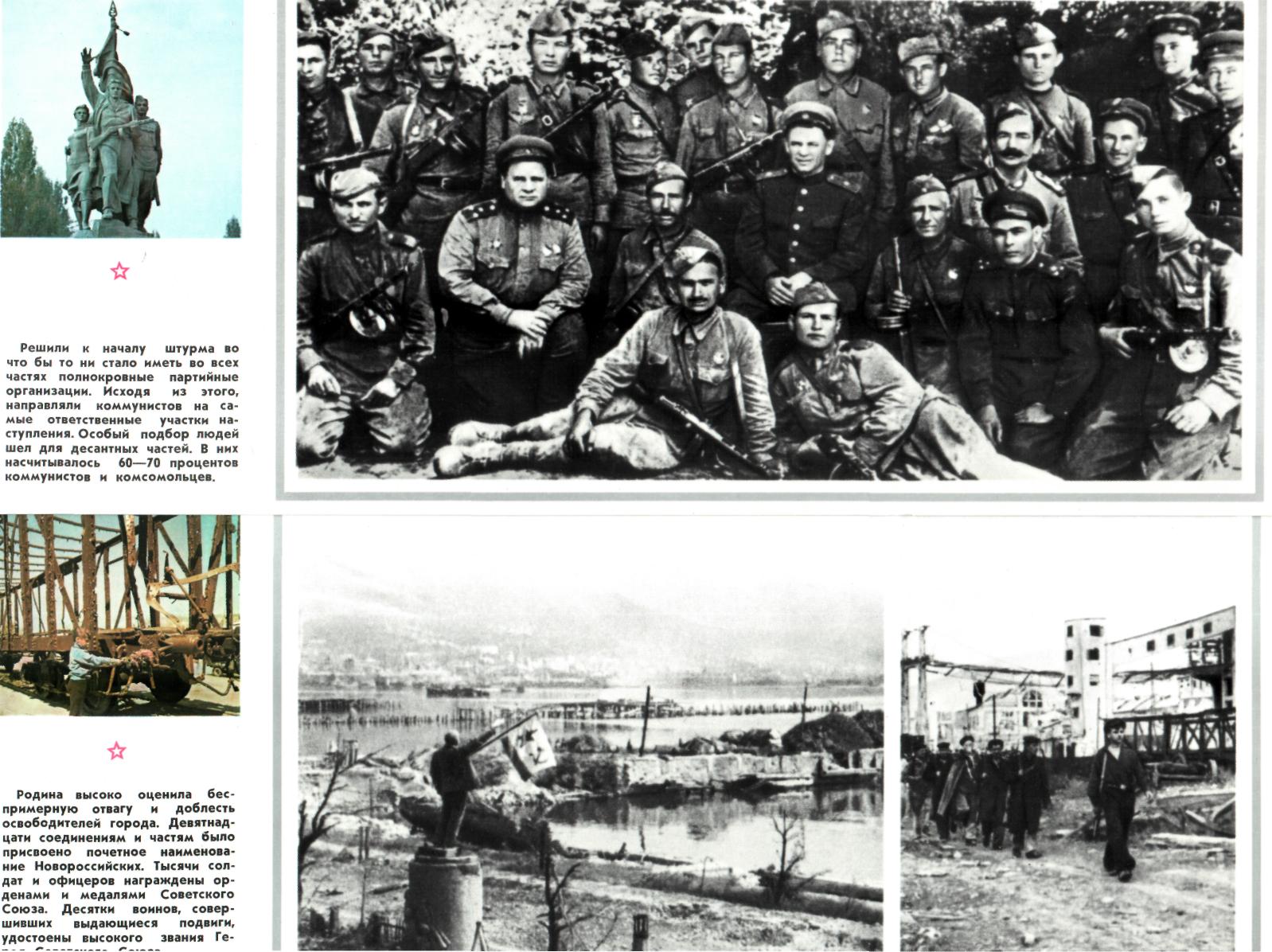 В освобождённом Новороссийске . 16 сентября 1943 года.
 Моряки-десантники проходят мимо цементного завода.
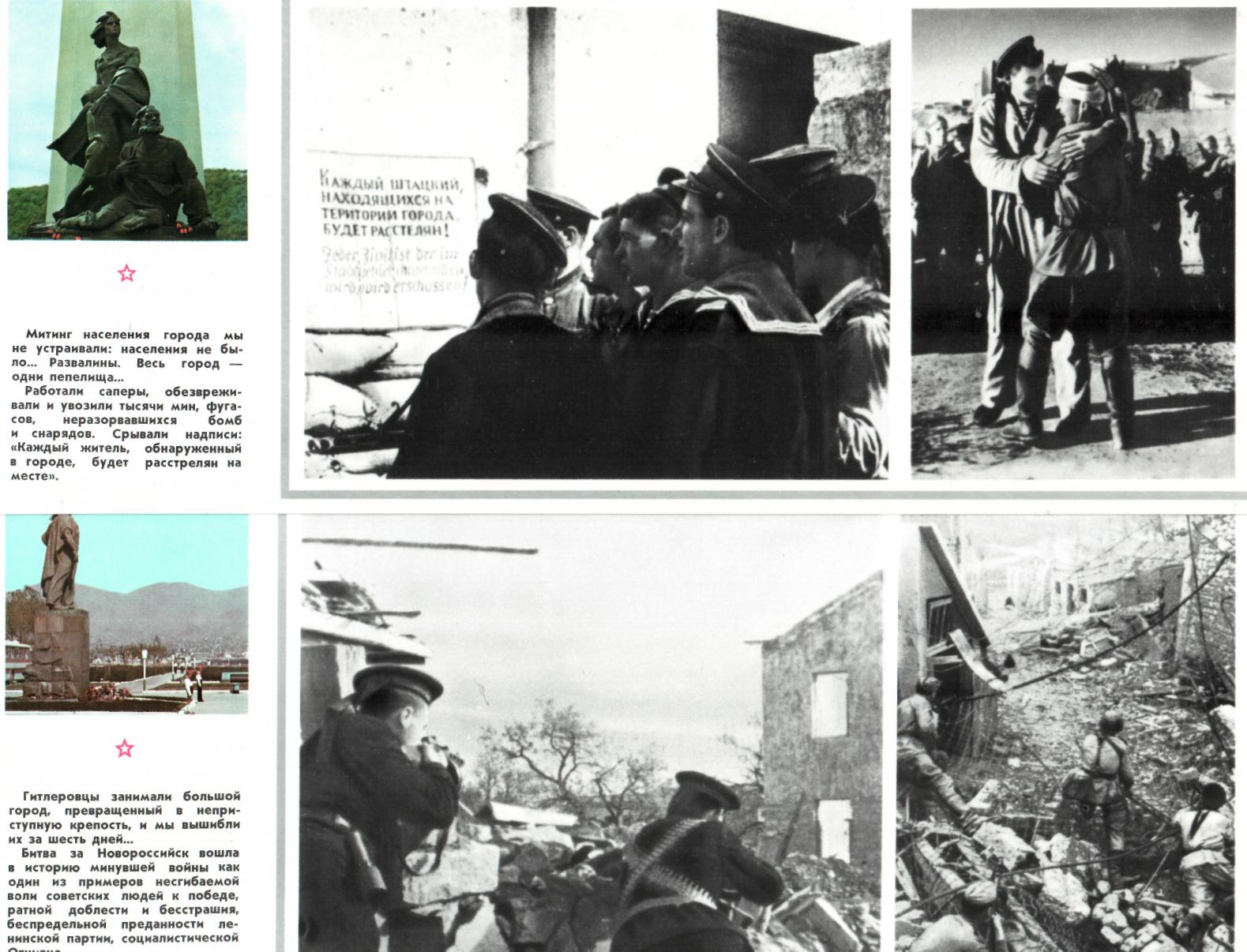 На одной из улиц освобождённого Новороссийска.
 В освобождённом городе встретились друзья.
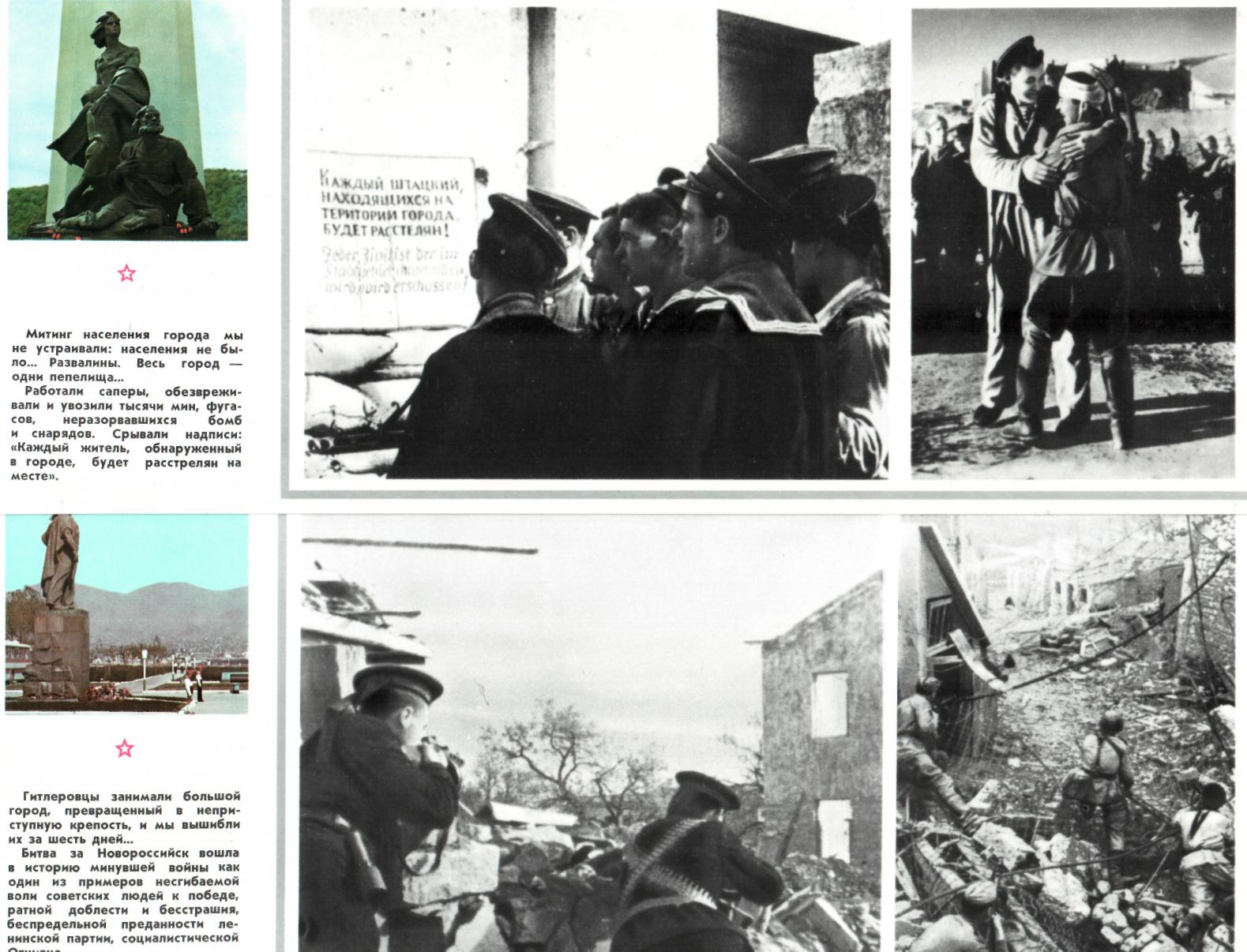 Новороссийск . Бой шёл за каждый квартал, за каждый дом.
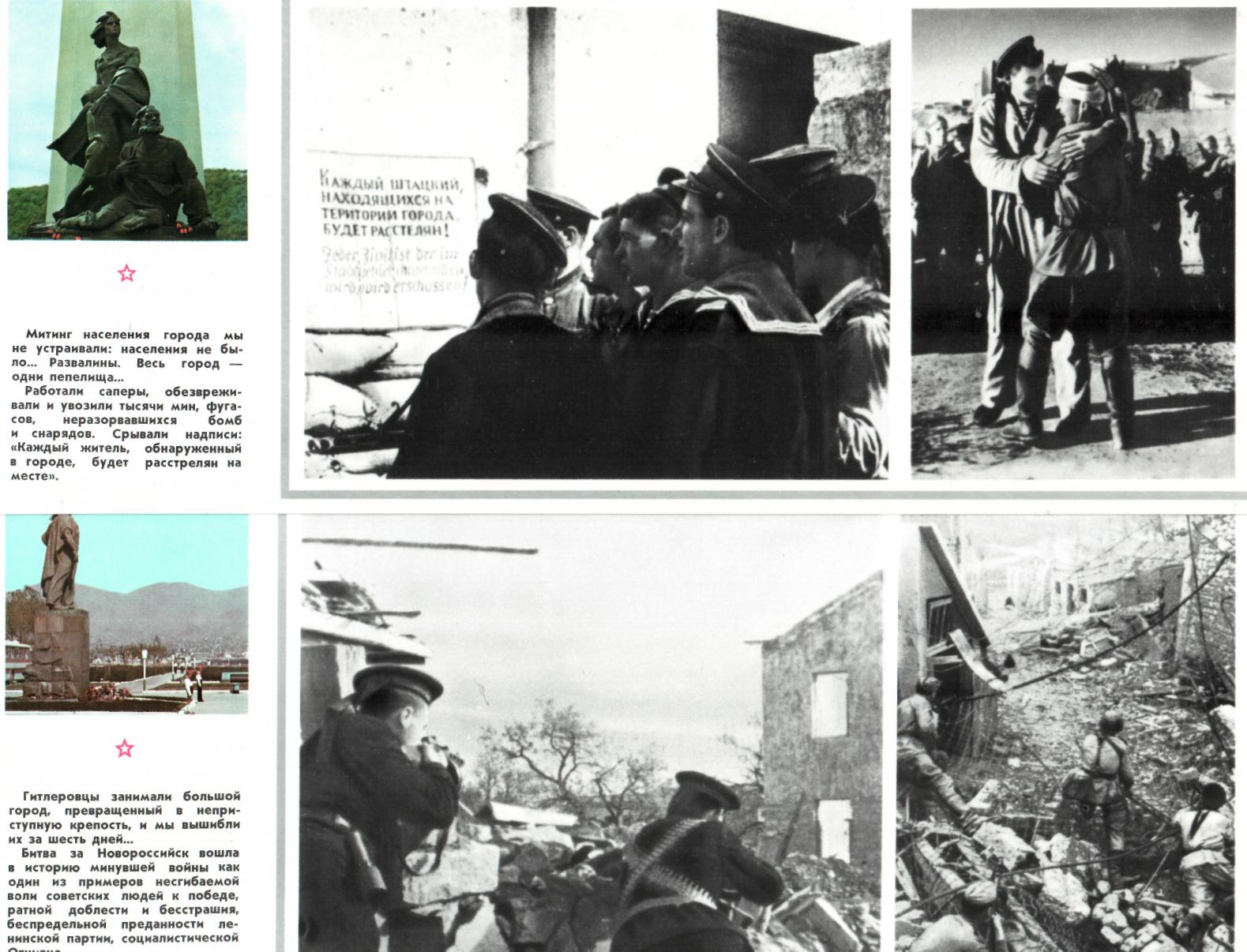 Памятник «Непокорённым».
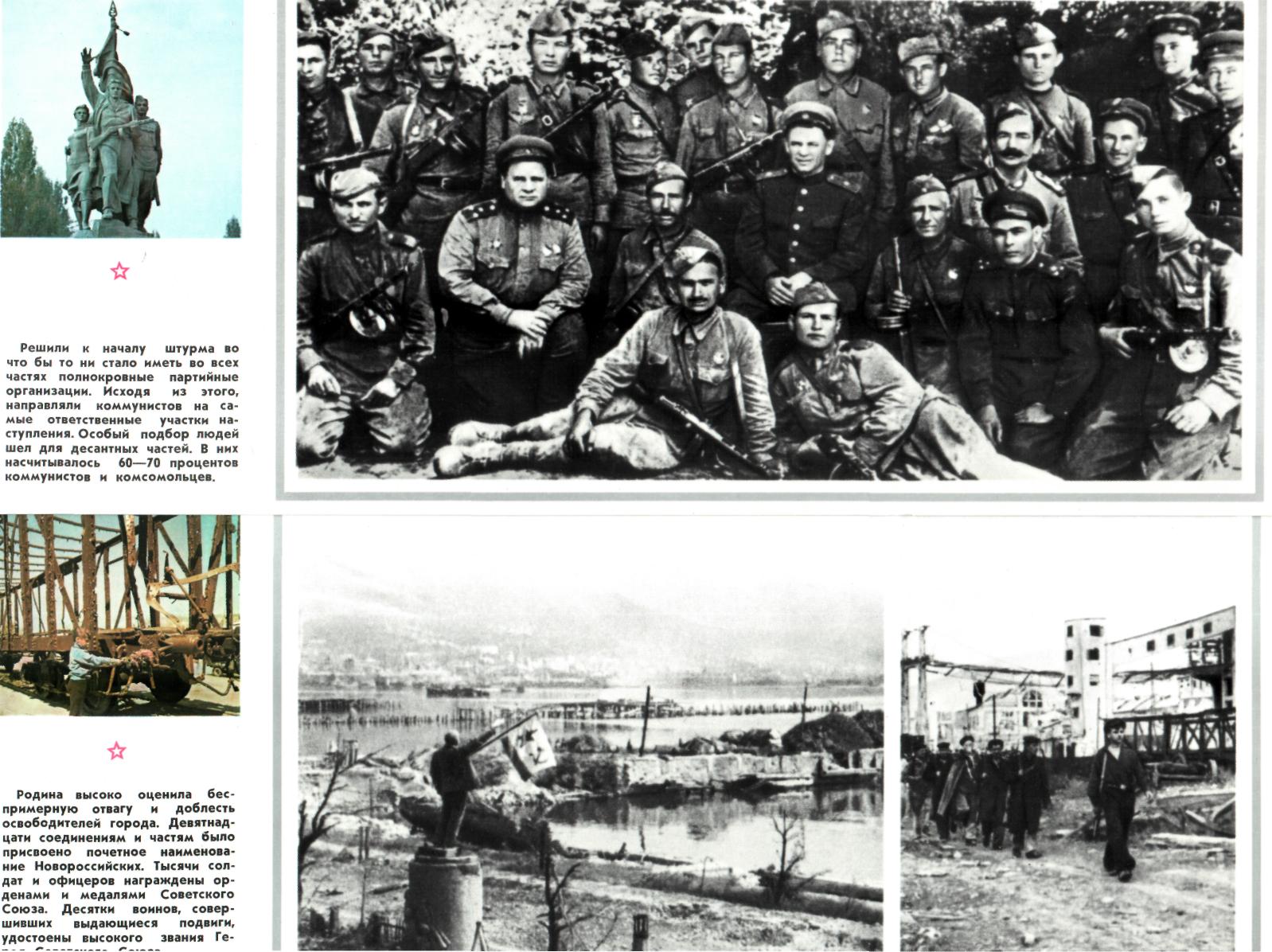 Памятник «Воинам-защитникам Новороссийска».
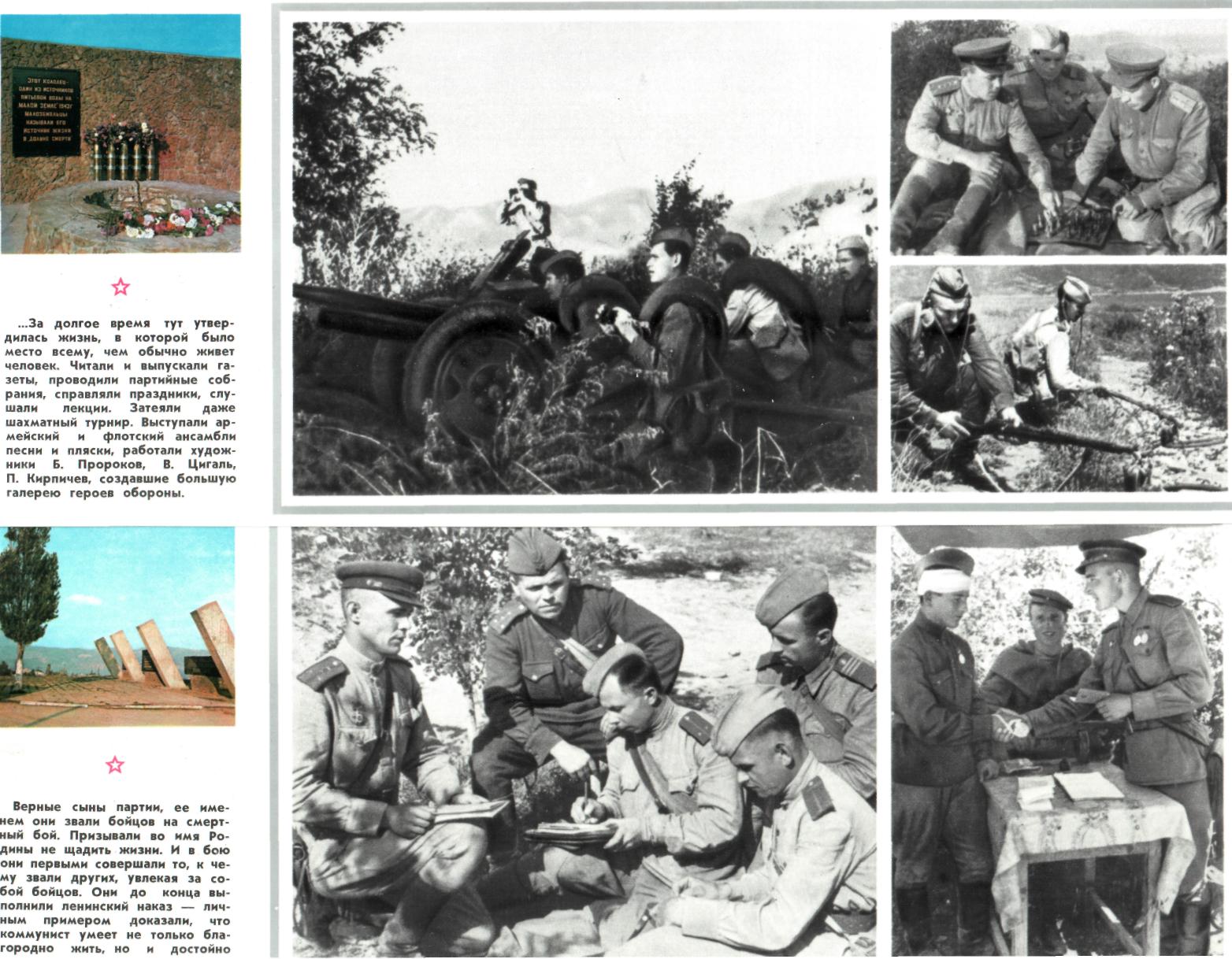 Передний край обороны  Малой земли.
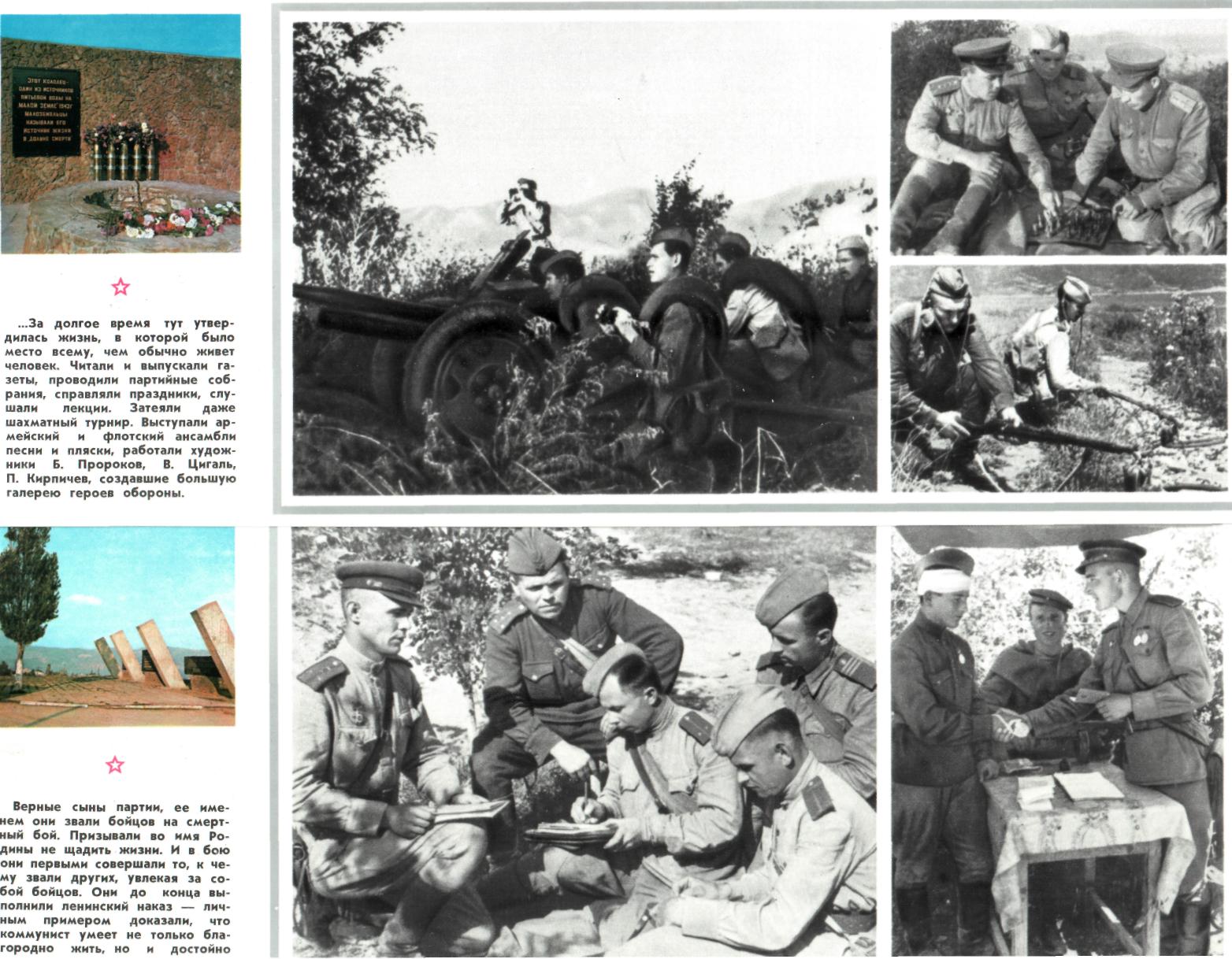 Один из колодцев – источников питьевой воды в Долине смерти.
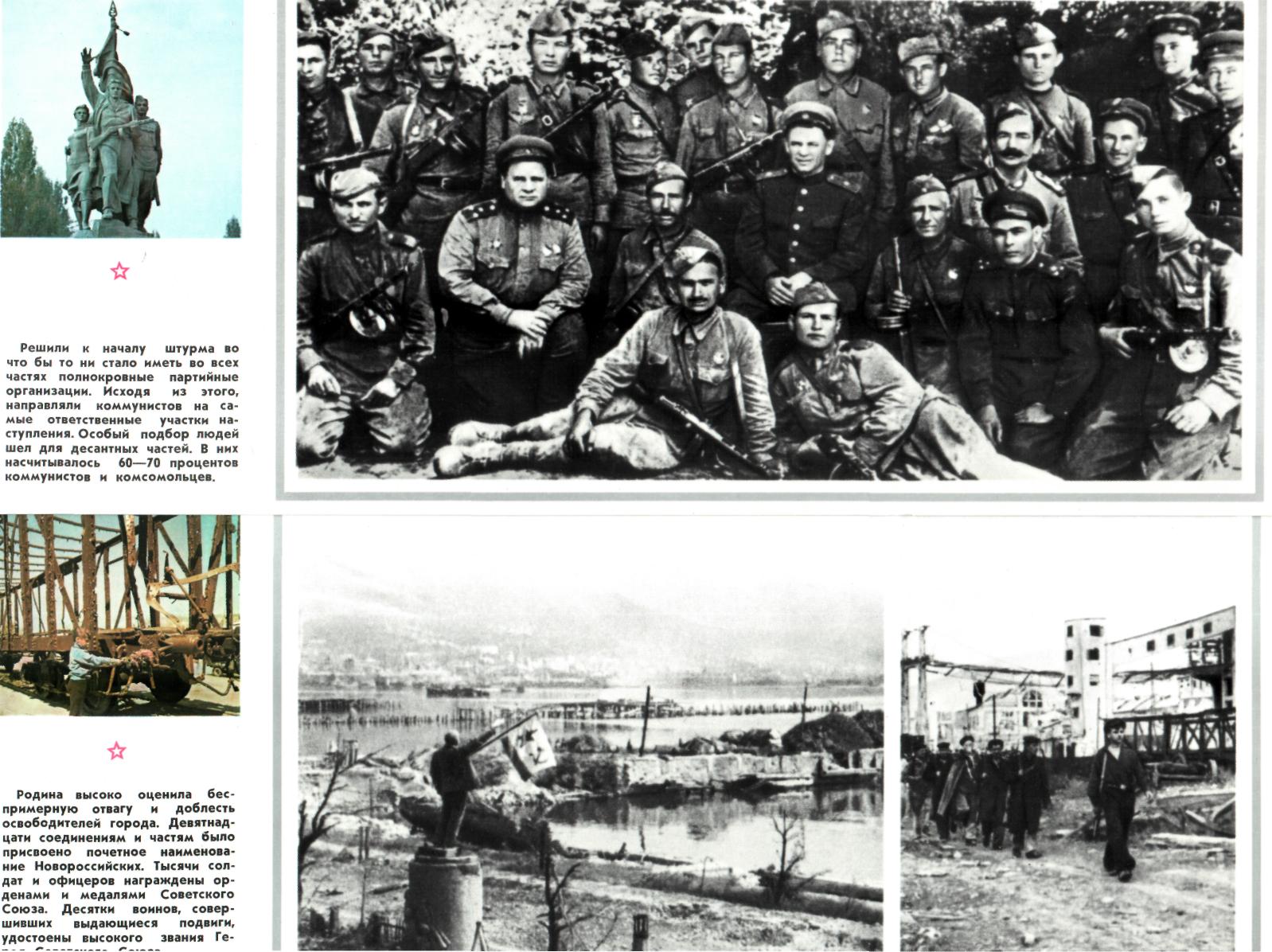 Памятник-вагон.
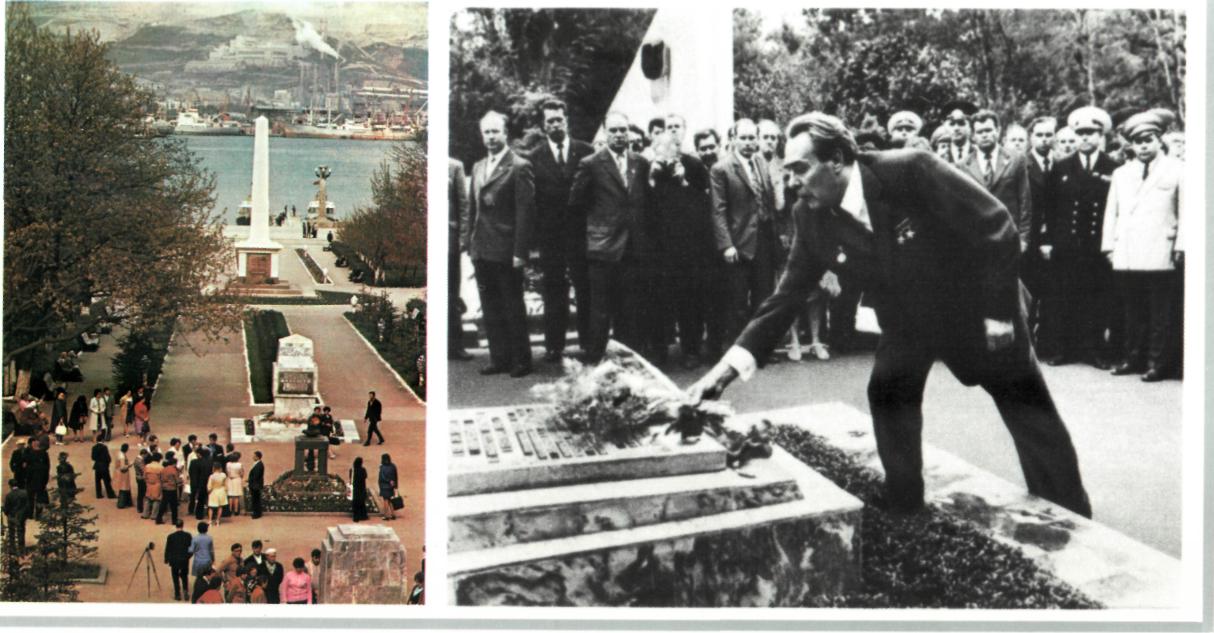 Площадь Героев в Новороссийске.
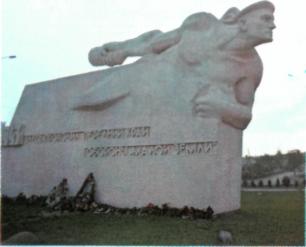 Монумент «Линия обороны»
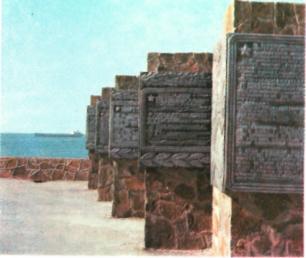 Передний край обороны у цементного завода «Октябрь».
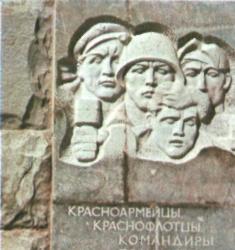 Мемориальный комплекс «Малая земля» (фрагмент).
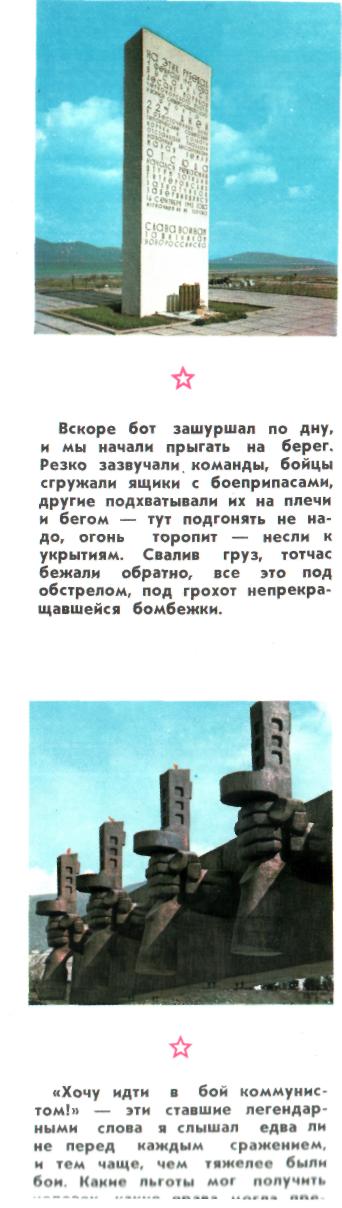 Мемориальный комплекс «Линия обороны» ( фрагмент).
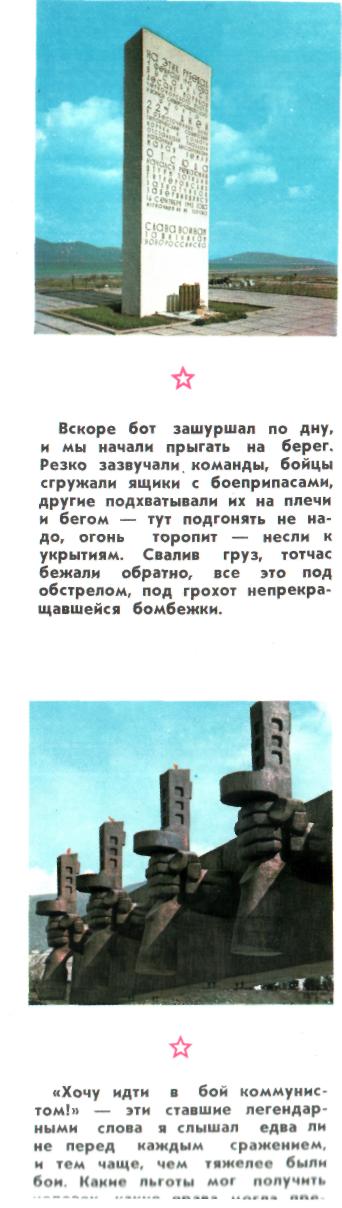 Памятник-стел.а на месте высадки десанта
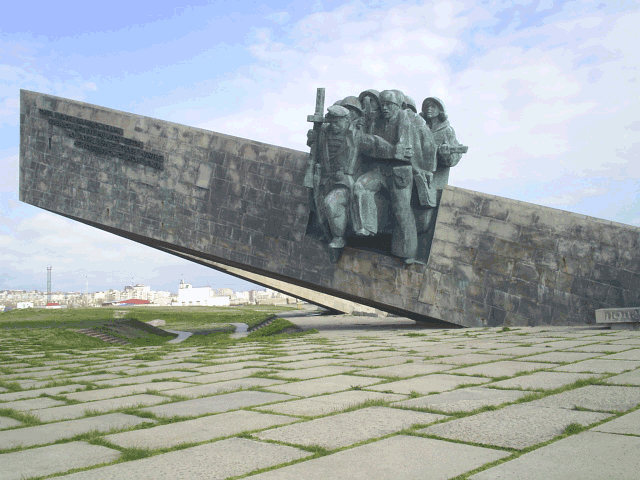